1
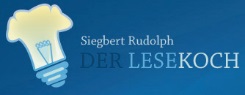 Titel:
Quelle:
Übungsart:
Titel:

Textquelle:
Leseübungen:
Da stimmt was nicht
Das Bauchweh
Nasrin Siege aus Kompetenztests für den Deutschunterricht 3./4. Klasse, 
Siegbert Rudolph				Persen
Silbenkennung lesegerecht:
ng, h, Mitlautverdoppelungen, kurze Vokale in erster Silbe
Bedienung:
Präsentationsmodus starten
Mit einem Klick geht es weiter
Bei Fragen auf die Lösungen klicken
Beenden: Escape-Taste drücken
Nächste Seite
C:\Users\Master\OneDrive\01 Übungsdateien\Klasse 3 aufwärts\Besondere Übungen\Da stimmt was nicht - Das Bauchweh.pptx - Seite 1
Da stimmt was nicht!
Klicke auf das unpassende Wort!
2
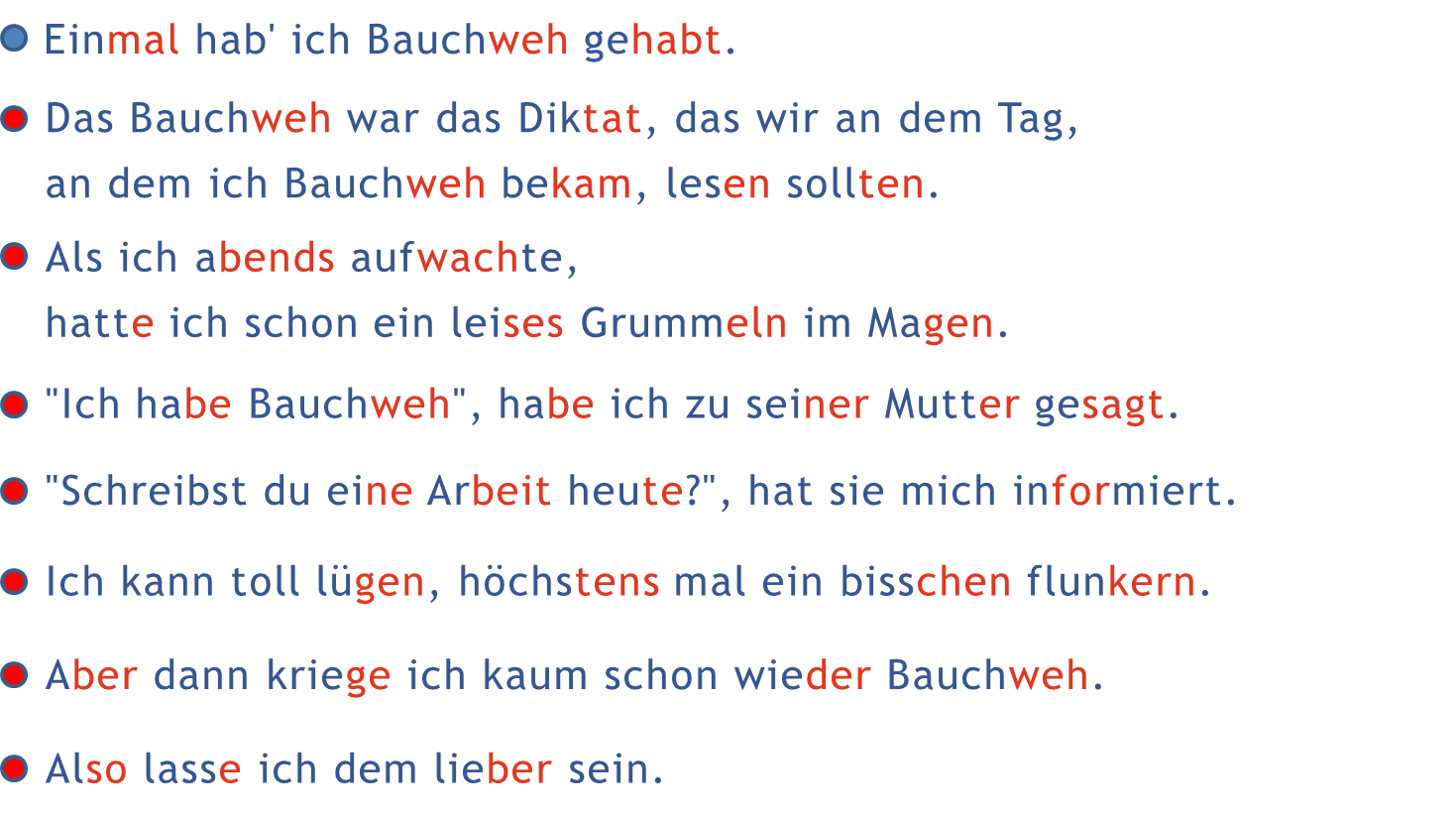 Glück
Einmal hab' ich Bauchweh gehabt.
Das Bauchweh war das Diktat, das wir an dem Tag, 
an dem ich Bauchweh bekam, lesen sollten.
1 schreiben
Als ich abends aufwachte, 
hatte ich schon ein leises Grummeln im Magen.
2 morgens
"Ich habe Bauchweh", habe ich zu seiner Mutter gesagt.
3 meiner
4 gefragt
"Schreibst du eine Arbeit heute?", hat sie mich informiert.
Ich kann toll lügen, höchstens mal ein bisschen flunkern.
5 nicht
Aber dann kriege ich kaum schon wieder Bauchweh.
6 auch
Also lasse ich dem lieber sein.
7 das
Vorherige Seite
Nächste Seite
C:\Users\Master\OneDrive\01 Übungsdateien\Klasse 3 aufwärts\Besondere Übungen\Da stimmt was nicht - Das Bauchweh.pptx - Seite 2
Da stimmt was nicht!
Klicke auf das unpassende Wort!
3
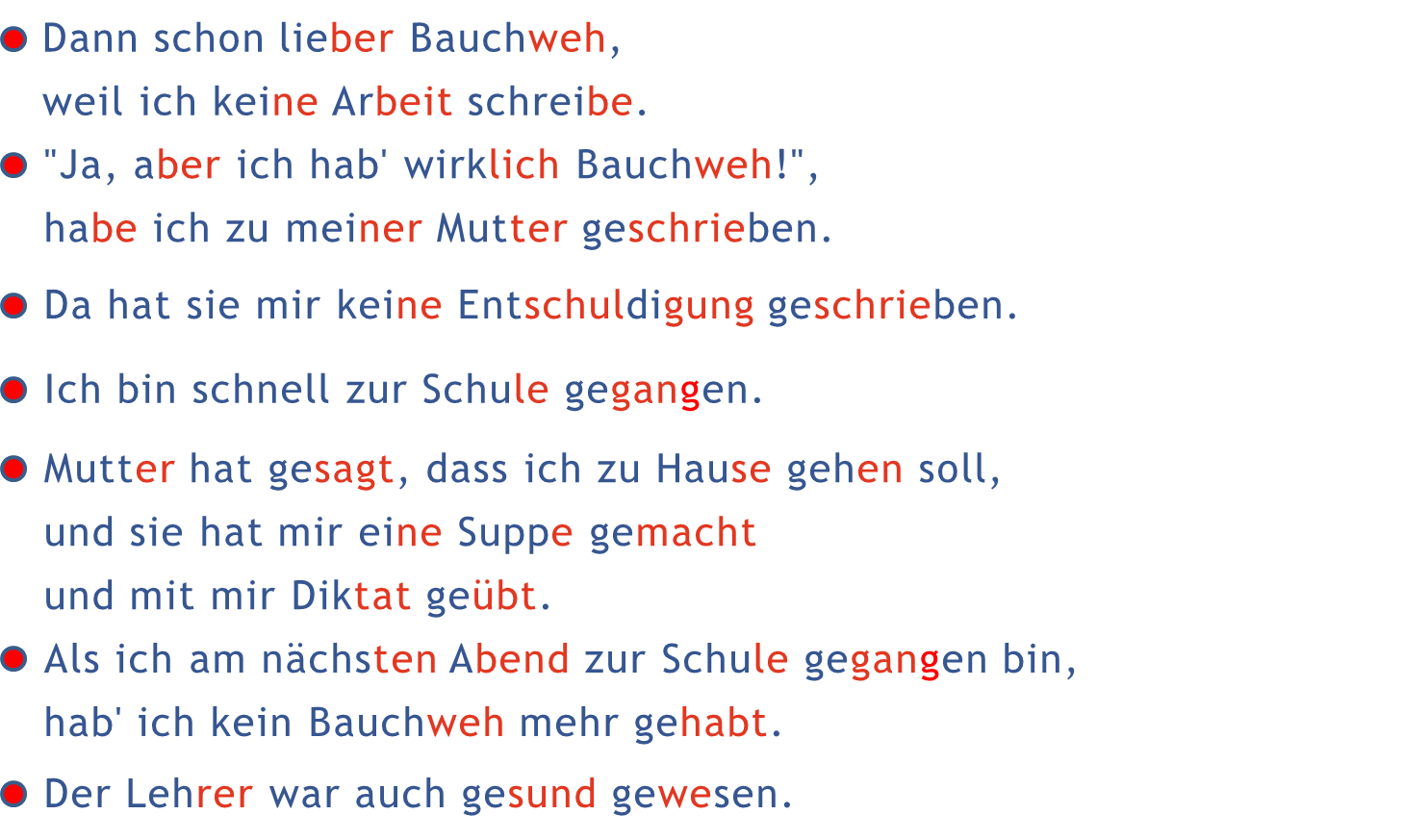 Dann schon lieber Bauchweh, 
weil ich keine Arbeit schreibe.
1 irgendeine
"Ja, aber ich hab' wirklich Bauchweh!", 
habe ich zu meiner Mutter geschrieben.
2 gesagt
Da hat sie mir keine Entschuldigung geschrieben.
3 eine
Ich bin schnell zur Schule gegangen.
4 nicht
Mutter hat gesagt, dass ich zu Hause gehen soll, 
und sie hat mir eine Suppe gemacht 
und mit mir Diktat geübt.
5 bleiben
Als ich am nächsten Abend zur Schule gegangen bin, 
hab' ich kein Bauchweh mehr gehabt.
6 Morgen
Glück
Der Lehrer war auch gesund gewesen.
krank
Vorherige Seite
Nächste Seite
C:\Users\Master\OneDrive\01 Übungsdateien\Klasse 3 aufwärts\Besondere Übungen\Da stimmt was nicht - Das Bauchweh.pptx - Seite 3
Da stimmt was nicht!
Klicke auf das unpassende Wort!
4
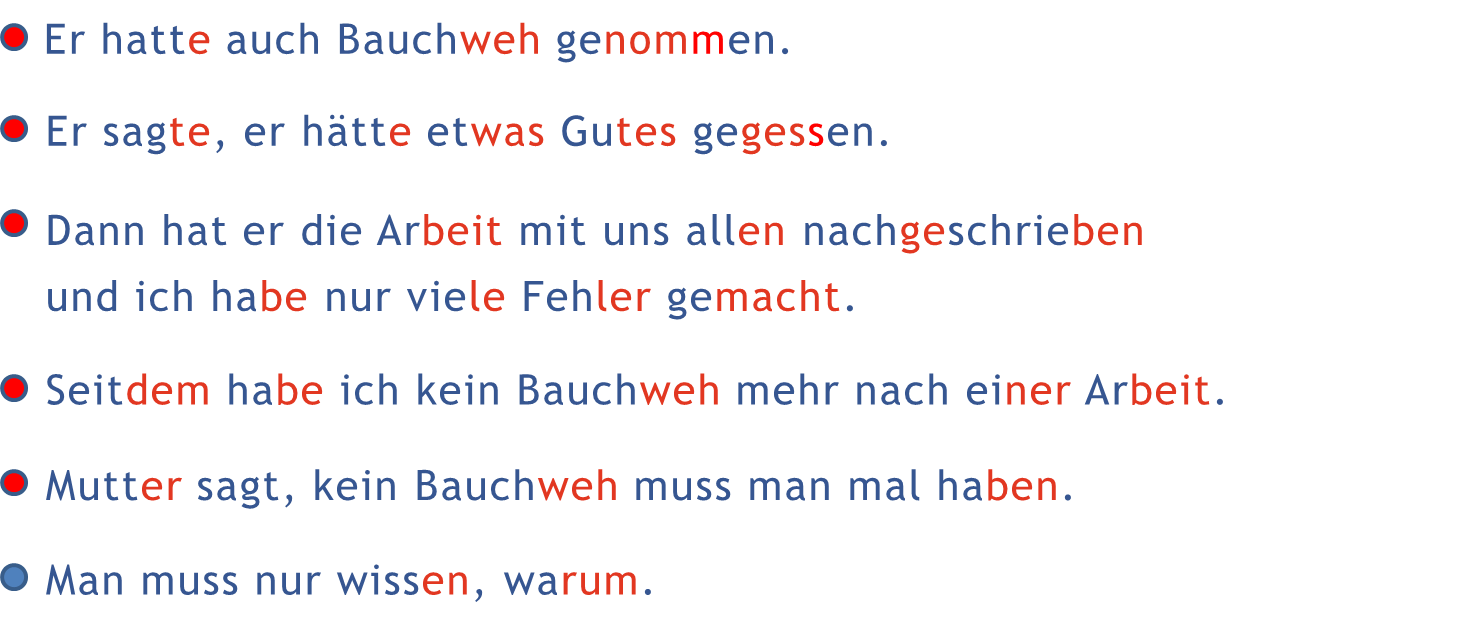 Er hatte auch Bauchweh genommen.
1 gehabt
Er sagte, er hätte etwas Gutes gegessen.
2 Schlechtes
Dann hat er die Arbeit mit uns allen nachgeschrieben 
und ich habe nur viele Fehler gemacht.
3 wenige
Seitdem habe ich kein Bauchweh mehr nach einer Arbeit.
4 vor
Mutter sagt, kein Bauchweh muss man mal haben.
5 auch
Man muss nur wissen, warum.
Glück
Vorherige Seite
Nächste Seite
C:\Users\Master\OneDrive\01 Übungsdateien\Klasse 3 aufwärts\Besondere Übungen\Da stimmt was nicht - Das Bauchweh.pptx - Seite 4
5
Sätze schnell lesen!
Einmal hab' ich Bauchweh gehabt.
Das Bauchweh war das Diktat, 
das wir an dem Tag, 
an dem ich Bauchweh bekam, 
schreiben sollten.
Als ich morgens aufwachte, 
hatte ich schon ein leises Grummeln im Magen.
"Ich habe Bauchweh", 
habe ich zu meiner Mutter gesagt.
"Schreibst du eine Arbeit heute?", 
hat sie mich gefragt.
Ich kann nicht lügen, 
höchstens mal ein bisschen flunkern.
Vorherige Seite
Nächste Seite
C:\Users\Master\OneDrive\01 Übungsdateien\Klasse 3 aufwärts\Besondere Übungen\Da stimmt was nicht - Das Bauchweh.pptx - Seite 5
6
Sätze schnell lesen!
Aber dann kriege ich auch schon wieder Bauchweh.
Also lasse ich das lieber sein.
Dann schon lieber Bauchweh, 
weil ich irgendeine Arbeit schreibe.
"Ja, aber ich hab' wirklich Bauchweh!", 
habe ich zu meiner Mutter gesagt.
Da hat sie mir eine Entschuldigung geschrieben.
Ich bin nicht zur Schule gegangen.
Mutter hat gesagt, 
dass ich zu Hause bleiben soll, 
und sie hat mir eine Suppe gemacht 
und mit mir Diktat geübt.
Vorherige  Folie
Nächste  Folie
C:\Users\Master\OneDrive\01 Übungsdateien\Klasse 3 aufwärts\Besondere Übungen\Da stimmt was nicht - Das Bauchweh.pptx - Seite 6
7
Sätze schnell lesen!
Als ich am nächsten Morgen 
zur Schule gegangen bin, 
hab' ich kein Bauchweh mehr gehabt.
Der Lehrer war auch krank gewesen.
Er hatte auch Bauchweh gehabt.
Er sagte, 
er hätte etwas Schlechtes gegessen.
Dann hat er die Arbeit 
mit uns allen nachgeschrieben 
und ich habe nur wenige Fehler gemacht.
Seitdem habe ich kein Bauchweh mehr vor einer Arbeit.
Mutter sagt, 
auch Bauchweh muss man mal haben.
Man muss nur wissen, warum.
Vorherige  Folie
Nächste  Folie
C:\Users\Master\OneDrive\01 Übungsdateien\Klasse 3 aufwärts\Besondere Übungen\Da stimmt was nicht - Das Bauchweh.pptx - Seite 7
8
Üben macht gescheit!
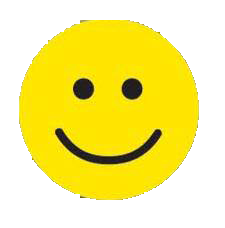 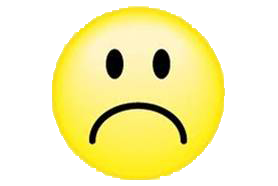 Hurra, wieder ein Stück weiter!
Vorherige Seite
C:\Users\Master\OneDrive\01 Übungsdateien\Klasse 3 aufwärts\Besondere Übungen\Da stimmt was nicht - Das Bauchweh.pptx - Seite 8
Da stimmt was nicht!
Klicke auf das unpassende Wort!
9
Einmal hab' ich Bauchweh gehabt.
Das Bauchweh war das Diktat, das wir an dem Tag, 
an dem ich Bauchweh bekam, lesen sollten.
Als ich abends aufwachte, 
hatte ich schon ein leises Grummeln im Magen.
"Ich habe Bauchweh", habe ich zu seiner Mutter gesagt.
"Schreibst du eine Arbeit heute?", hat sie mich informiert.
Ich kann toll lügen, höchstens mal ein bisschen flunkern.
Aber dann kriege ich kaum schon wieder Bauchweh.
Also lasse ich dem lieber sein.
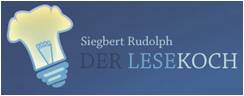 Vorherige Seite
Nächste Seite
C:\Users\Master\OneDrive\01 Übungsdateien\Klasse 3 aufwärts\Besondere Übungen\Da stimmt was nicht - Das Bauchweh.pptx - Seite 9
Da stimmt was nicht!
Klicke auf das unpassende Wort!
10
Glück
Einmal hab' ich Bauchweh gehabt.
Das Bauchweh war das Diktat, das wir an dem Tag, 
an dem ich Bauchweh bekam, lesen sollten.
1 schreiben
Als ich abends aufwachte, 
hatte ich schon ein leises Grummeln im Magen.
2 morgens
"Ich habe Bauchweh", habe ich zu seiner Mutter gesagt.
3 meiner
4 gefragt
"Schreibst du eine Arbeit heute?", hat sie mich informiert.
Ich kann toll lügen, höchstens mal ein bisschen flunkern.
5 nicht
Aber dann kriege ich kaum schon wieder Bauchweh.
6 auch
Also lasse ich dem lieber sein.
7 das
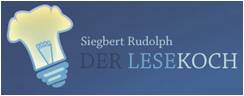 Vorherige Seite
Nächste Seite
C:\Users\Master\OneDrive\01 Übungsdateien\Klasse 3 aufwärts\Besondere Übungen\Da stimmt was nicht - Das Bauchweh.pptx - Seite 10
Da stimmt was nicht!
Klicke auf das unpassende Wort!
11
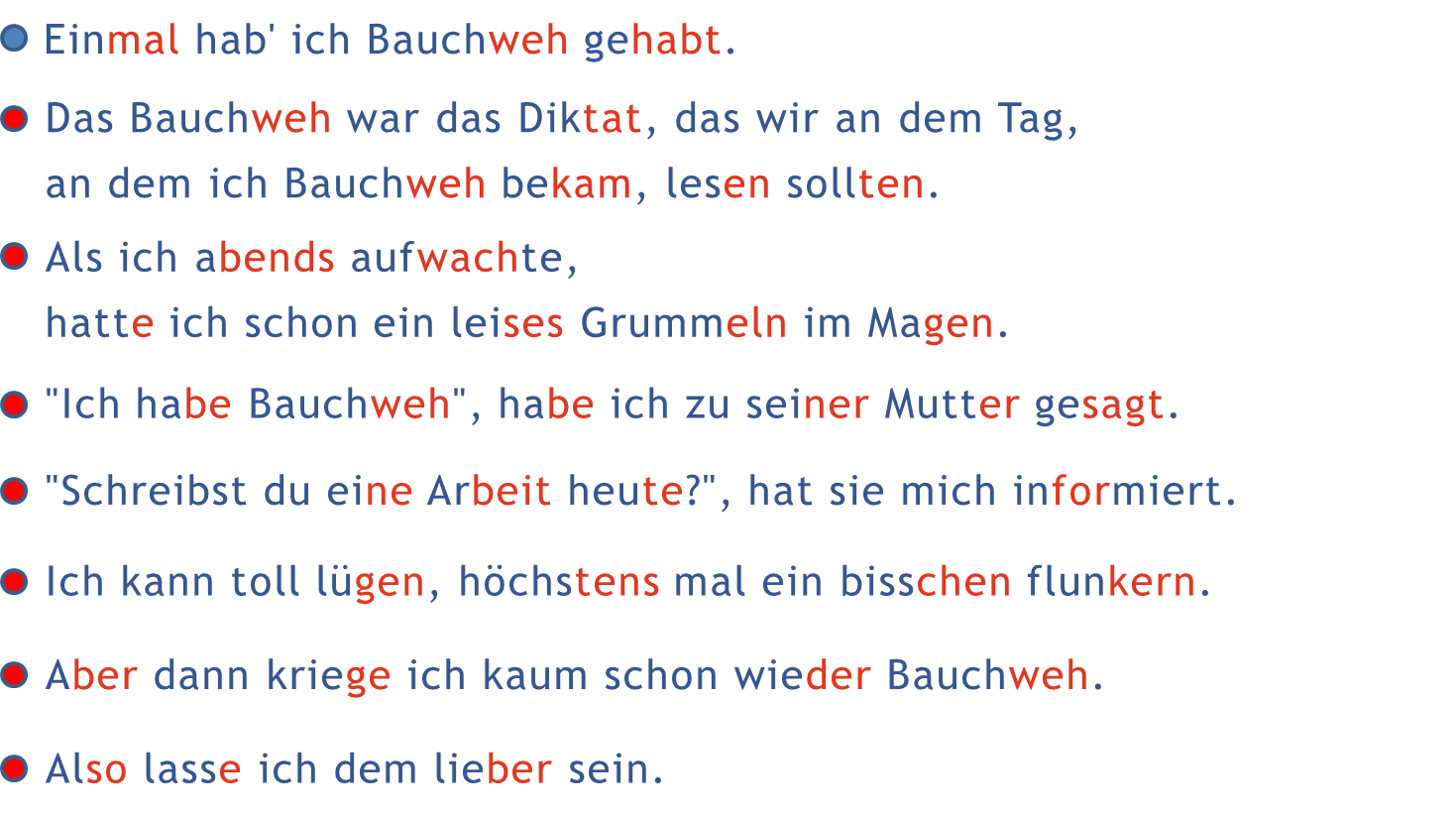 Glück
Einmal hab' ich Bauchweh gehabt.
Das Bauchweh war das Diktat, das wir an dem Tag, 
an dem ich Bauchweh bekam, lesen sollten.
1 schreiben
Als ich abends aufwachte, 
hatte ich schon ein leises Grummeln im Magen.
2 morgens
"Ich habe Bauchweh", habe ich zu seiner Mutter gesagt.
3 meiner
4 gefragt
"Schreibst du eine Arbeit heute?", hat sie mich informiert.
Ich kann toll lügen, höchstens mal ein bisschen flunkern.
5 nicht
Aber dann kriege ich kaum schon wieder Bauchweh.
6 auch
Also lasse ich dem lieber sein.
7 das
Vorherige Seite
Nächste Seite
C:\Users\Master\OneDrive\01 Übungsdateien\Klasse 3 aufwärts\Besondere Übungen\Da stimmt was nicht - Das Bauchweh.pptx - Seite 11
12
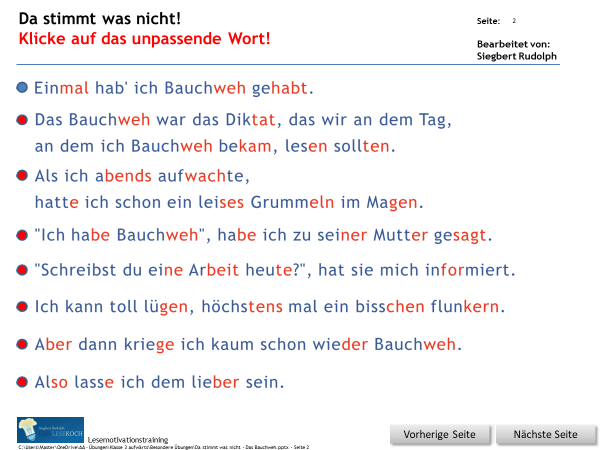 C:\Users\Master\OneDrive\01 Übungsdateien\Klasse 3 aufwärts\Besondere Übungen\Da stimmt was nicht - Das Bauchweh.pptx - Seite 12